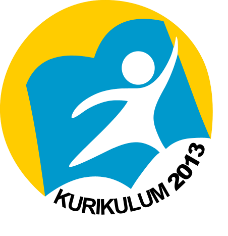 MANFAAT KELOMPOK SOSIAL
Walau struktur dalam kelompok adakalanya dirasakan membatasi, toh individu di mana pun tetap bergabung menjadi anggota kelompok tertentu. Ini karena kelompok memberikan manfaat bagi individu.
Manfaat Kelompok Sosial
Kelompok memenuhi kebutuhan individu untuk merasa berarti dan dimiliki. Adanya kelompok membuat individu tidak merasa sendirian, sebab ada orang lain yang membutuhkan serta menyayanginya.
Manfaat Kelompok Sosial
Kelompok adalah sumber identitas diri. Individu yang tergabung dalam kelompok dapat mendefinisikan dirinya, ia mengenali dirinya sebagai anggota suatu kelompok, dan bertingkah laku sesuai norma kelompok itu.
Manfaat Kelompok Sosial
Kelompok sebagai sumber informasi tentang dunia dan diri anggota kelompok. Adanya banyak orang lain, dalam hal ini anggota kelompok, dapat memberi informasi tentang beragam hal, termasuk membantu memahami diri dari perspektif berbeda.
Pertanyaan Uji Pengetahuan
Jelaskan bahwa kelompok memenuhi kebutuhan individu untuk merasa berarti dan dimiliki !
Jelaskan bahwa kelompok dapat menjadi sumber identitas diri !
Salam Sosiologi !